9th Honors 10.06.15
Turn in: 

Critical read of “The Roman Empire”


Take out: 

Planner (Larger Quiz Friday)
Stamp Sheet
Pen/NOTES

Today’s Learning Objectives:

I can explain how empires began to take shape and the different government structure that were implemented.
Today’s Agenda:
The Rest of the Punic Wars
Decline of the Republic & rise of the Empire
Begin watching “Mankind: the Story of All of Us” Episode 3
Empires
10 Key pieces of information

HW: 
Leadership for Dummies
Available online…
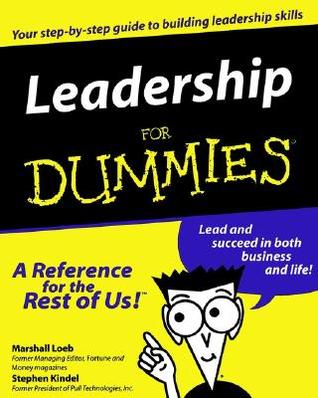 Second Punic War (218-201 BCE)
Between the wars…
Third Punic War (149-146 BCE)
Provincial Governments
Each conquered area was a province of Rome
Proconsuls
Each province was governed by a Roman proconsul
Typically a member of the patrician (noble) class
More often than not these were corrupt
Publicans
Publicans were tax collectors
Became a publican by auctioning for the job
Squeezed as much money out of conquered peoples as they could
Rome Grows Wealthy
Old Roman Values Diminish
What did expansion mean for Rome?
Rich Get Richer, Poor Get Poorer
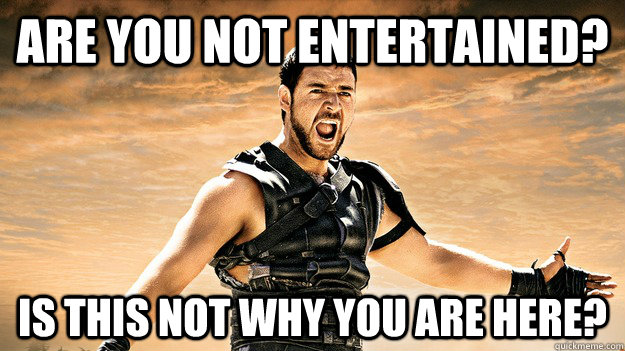 Rich Get Richer, Poor Get Poorer
https://www.youtube.com/watch?v=FsqJFIJ5lLs
Rich Get Richer, Poor Get Poorer
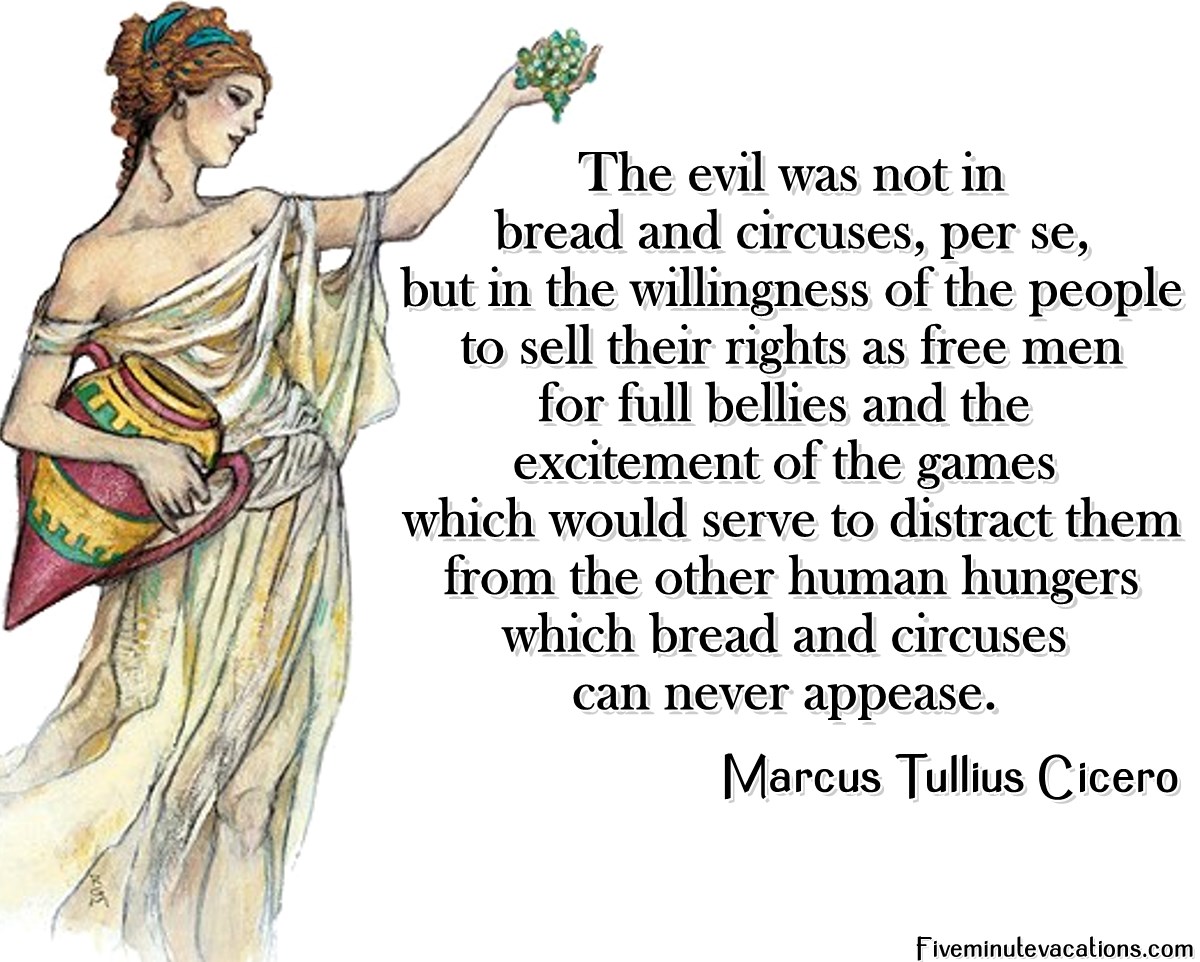 Shifts in Power…
1st Triumvirate
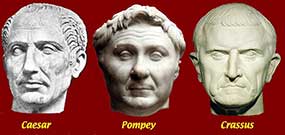 Great Popularity & Legal reputation
Great wealth and influence within Equestrian social order
One of Rome’s wealthiest men & great military reputation.
Shifts in Power…
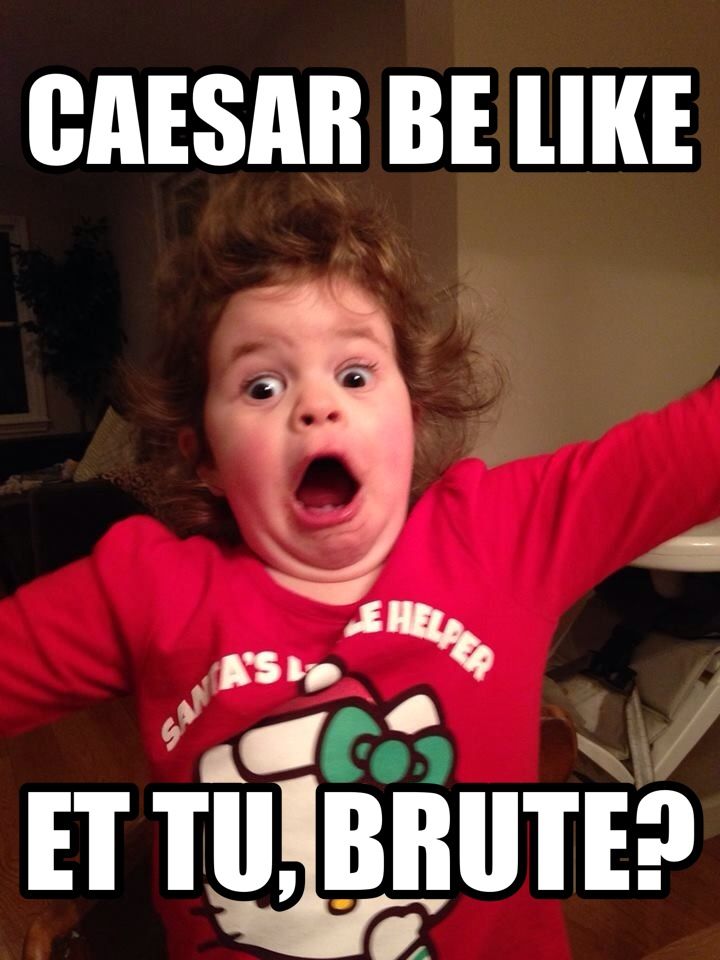 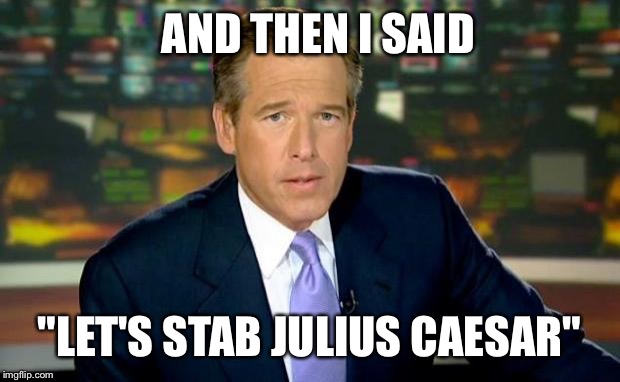 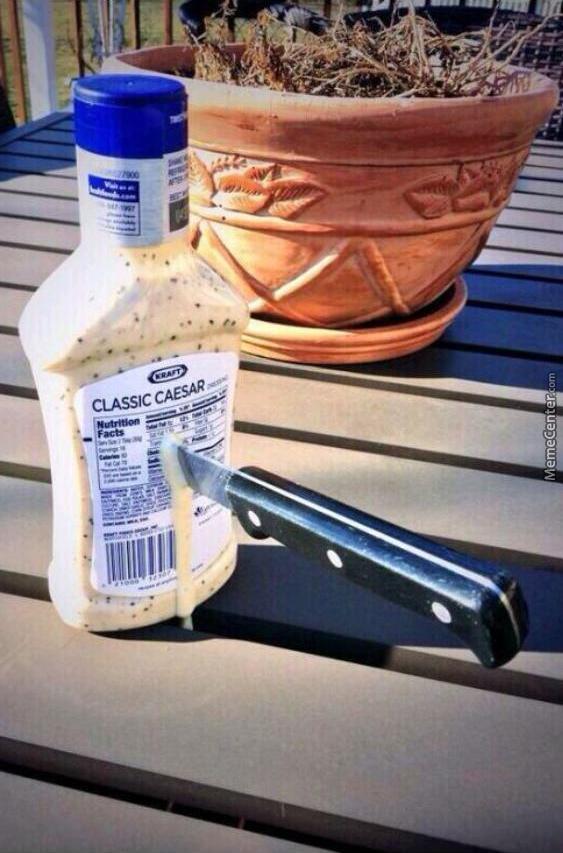 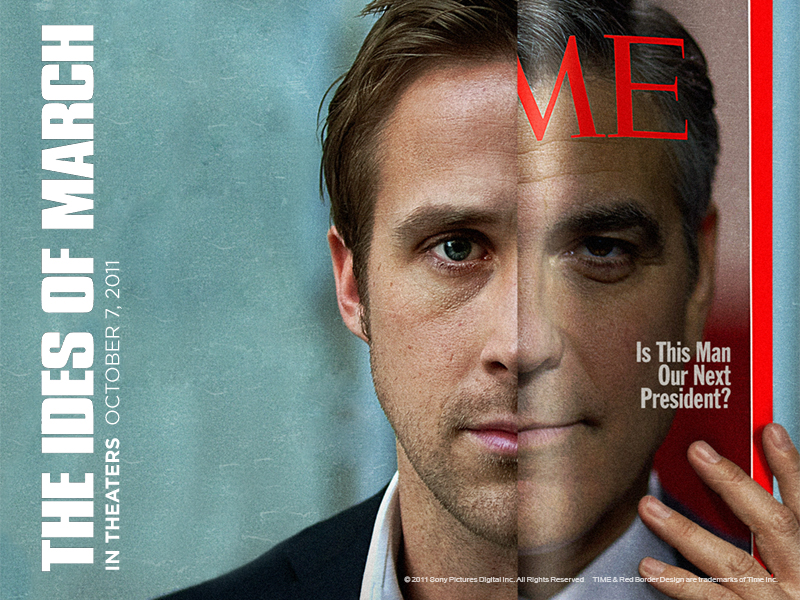 Beware the Ides of March…
“Et tu Brute?”
Shifts in Power…
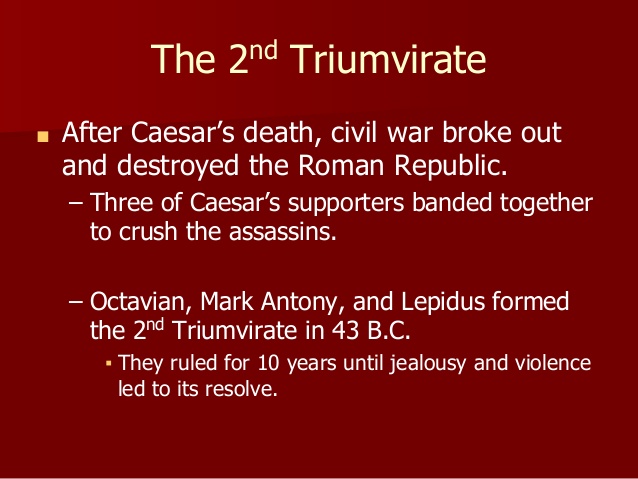 EMPIRE!!!
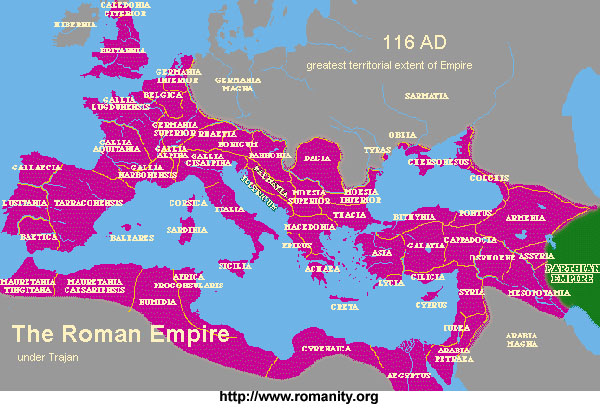 EMPIRE!!!
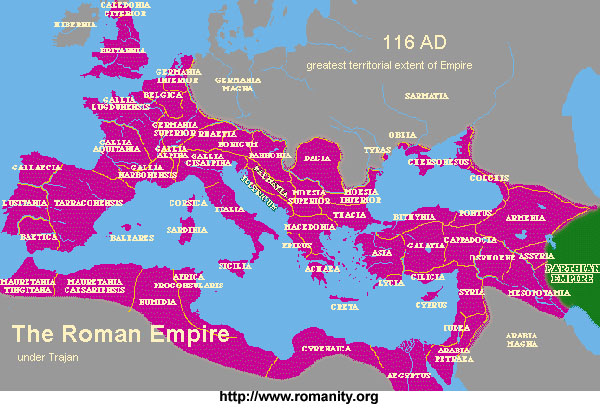 An extensive group of states or countries under a single supreme authority, formerly especially an emperor or empress:
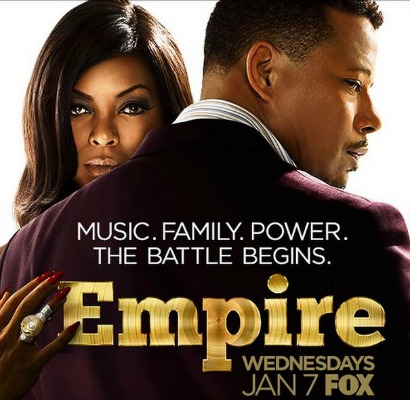 A large commercial organization owned or controlled by one person or group
A large commercial organization owned or controlled by one person or group
EMPIRE!!!
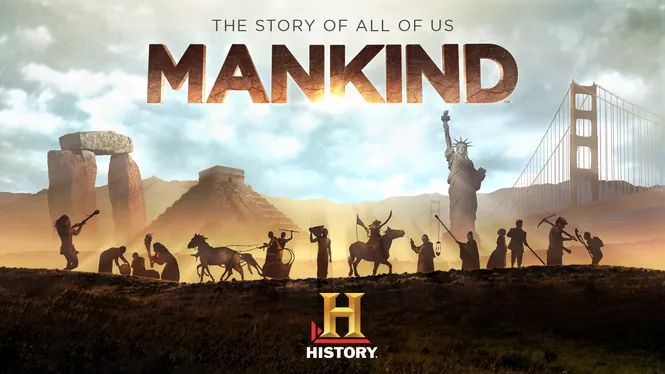 For notes:  take notes as you watch…I will ask you to review and decide a “top 10” list later…